Classe de 1ère
Programme de Spécialité
Histoire, Géographie, 
Géopolitique, Sciences Politiques
(HGGSP)
« Acquérir des clefs de compréhension du monde contemporain »
5 thèmes :
Thème 1 : Comprendre un régime politique : la démocratie
Thème 2 : Analyser les dynamiques des puissances internationales
Thème 3 : Étudier les divisions politiques du monde : les frontières
Thème 4 : S’informer : un regard critique sur les sources et modes de communication
Thème 5 : Analyser les relations entre États et religions
Pour chaque thème :
Une introduction
2 axes
Pour chaque axe 2 ou 3 jalons
1 objet de travail conclusif (OTC)
2 ou 3 jalons
Épreuve de CCF = composition
portant sur l’un des axes ou OTC
Thème 1 : Comprendre un régime politique : la démocratie
Introduction :
 la démocratie, les démocraties : quelles caractéristiques aujourd’hui ?
Une démocratie directe mais limitée : 
	être citoyen à Athènes au Ve siècle.
 - Participer ou être représenté : Benjamin Constant, 
	« liberté des Anciens, liberté des Modernes ».
Axe 1 - Penser la démocratie : 
démocratie directe et démocratie représentative
L’inquiétude de Tocqueville : de la démocratie à la tyrannie ? 
Crises et fin de la démocratie : le Chili de 1970 à 1973. 
D’un régime autoritaire à la démocratie : le Portugal et l’Espagne de 1974 à 1982.
Axe 2 - Avancées et reculs des démocraties
Le fonctionnement de l’Union européenne : 
	démocratie représentative et démocratie 	déléguée. 
L’Union européenne face aux citoyens et aux États : 
	les remises en question depuis 1992.
OTC  - L’Union européenne et la démocratie
Thème 2 : Analyser les dynamiques des puissances internationales
Introduction :
 Les caractéristiques de la puissance à l’échelle internationale aujourd’hui
L’empire ottoman, de l’essor au déclin.
- Une puissance qui se reconstruit après l’éclatement d’un empire : la Russie depuis 1991
Axe 1 -Essor et déclin des puissances : 
	un regard historique
L’enjeu de la langue : anglais et français dans les relations internationales
Les nouvelles technologies : puissance des géants du numérique (GAFAM, BATX…), impuissance des États et des organisations internationales ?
La maîtrise des voies de communication : 
	les « nouvelles routes de la Soie ».
Axe 2 -Formes indirectes de la puissance : 
	une approche géopolitique
Les lieux et les formes de la puissance aux États-Unis (siège de l’ONU, Hollywood, Massachussetts Institute of Technology…).
Unilatéralisme et multilatéralisme : un débat international
Points d’appui et zones d’influence des États-Unis dans un monde multipolaire..
OTC  -La puissance des États-Unis
	aujourd’hui
Thème 3 : Étudier les divisions politiques du monde : les frontières
Introduction :
 Les frontières dans le monde d’aujourd’hui
Pour se protéger : Le limes rhénan.
Pour se partager des territoires : la conférence de Berlin et le partage de l’Afrique.
Pour séparer deux systèmes politiques : la frontière entre les deux Corée.
Axe 1 -Tracer des frontières,
	approche géopolitique
Reconnaître la frontière : la frontière germano-polonaise de 1939 à 1990, entre guerre et diplomatie.
Dépasser les frontières : le droit de la mer (identique sur l’ensemble des mers et des océans, indépendamment des frontières).
Axe 2 -Les frontières en débat
Les enjeux de Schengen et du contrôle aux frontières : venir en Europe, passer la frontière.
Les frontières d’un État adhérent.
Les espaces transfrontaliers intra-européens : passer et dépasser la frontière au quotidien
OTC  -Les frontières internes et
externes de l’Union européenne
Thème 4 : S’informer : un regard critique sur les sources et modes de communication
Introduction :
 comment s’informe-t-on aujourd’hui ?
L’information imprimée : de la diffusion de l’imprimerie à la presse à grand tirage.
L’information par le son et l’image : radio et télévision au XXe siècle.
L’information mondialisée et individualisée : naissance et extension du réseau Internet.
Axe 1 -Les grandes révolutions techniques de l’information
L’information dépendante de l’opinion ? L’affaire Dreyfus et la presse.
 L’information entre le marché et l’État : histoire de l’Agence Havas et de l’AFP.
Information et propagande en temps de guerre : les médias et la guerre du Vietnam.
Axe 2 -Liberté ou contrôle de l’information : 
un débat politique fondamental
OTC  -L’information à l’heure
d’Internet
Vers une information fragmentée et horizontale.
Témoignages et lanceurs d’alerte.
Les théories du complot : comment trouvent-elles une nouvelle jeunesse sur Internet ?
Thème 5 : Analyser les relations entre États et religions
Introduction : États et religions aujourd’hui.
Le pape et l’empereur, deux figures de pouvoir : le
couronnement de Charlemagne.
Pouvoir politique et magistère religieux : le calife et
l’empereur byzantin au IXe-Xe siècle, approche comparée
Axe 1 -Pouvoir et religion : des liens historiques traditionnels
La laïcité en Turquie : l’abolition du califat en 1924 par Mustapha Kemal.
États et religions dans la politique intérieure des États-Unis depuis la Seconde Guerre mondiale..
Axe 2 -États et religions : une inégale
sécularisation
OTC  -État et religions en Inde
État et religions : « sécularisme » et dimension politique de la religion.
Les minorités religieuses.
Des enjeux géopolitiques : l’Inde et le Pakistan.
Cette spécialité ne donnera lieu à une épreuve commune de contrôle continu (= CCF) que si l’élève abandonne la spécialité en fin de première
QUEL SUJET ?
une COMPOSITION
Quels sont les différents aspects de la puissance des États-Unis d’Amérique aujourd’hui ?
Vous prendrez en compte les champs diplomatiques et militaires, les champs économiques et financiers et les champs culturels
Quelles sont les menaces qui pèsent sur la liberté d’information ? 
Vous nourrirez votre réflexion d’exemples puisés dans l’histoire du XXe
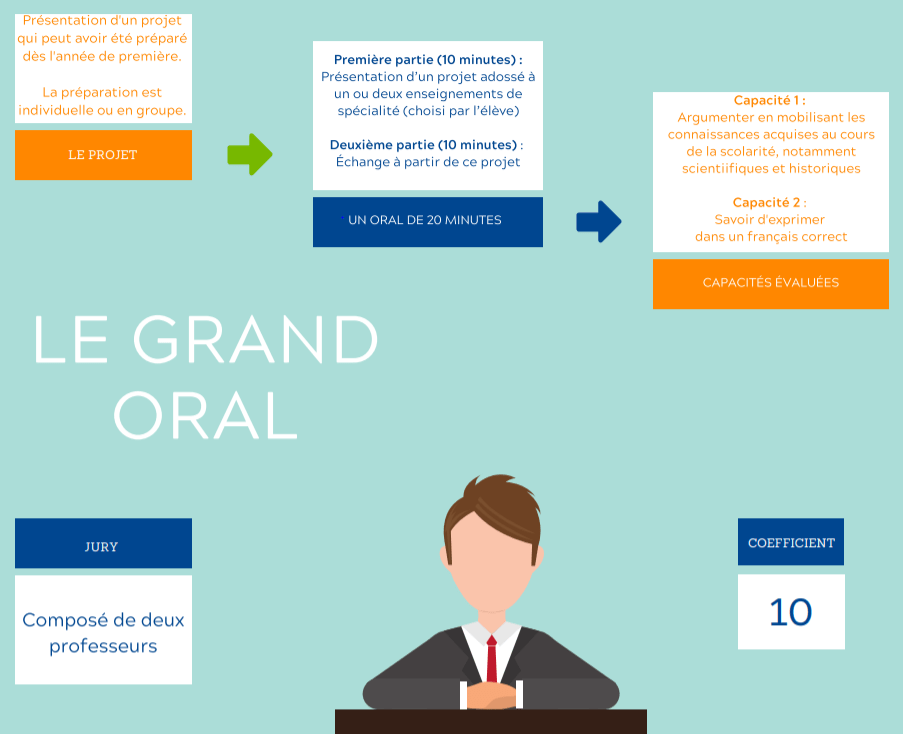